แบบทดสอบการใช้งาน MS PowerPoint 2007
ศูนย์เทคโนโลยีสารสนเทศ มหาวิทยาลัยแม่โจ้
ให้ใช้รูปแบบสำเร็จรูปที่มาในโปรมแกรม เพื่อตกแต่งงานนำเสนอ
ให้ซ่อนภาพนิ่งที่ 3
ภานิ่งนี้ไม่ใช้
ให้ทำการแทรกข้อความและรูปร่างพิเศษพร้อมทั้งตกแต่งให้เป็นรูปร่าง 3 มิติ
สร้างการนำเสนอของวัตถุข้างล่างนี้ โดยนำเสนอเป็นชุดข้อมูล
สร้างการนำเสนอของวัตถุข้างล่างนี้ โดยนำเสนอเป็นชุดข้อมูล
สร้างการนำเสนอของวัตถุข้างล่างนี้ โดยนำเสนอเป็นชุดข้อมูล
ข้อความที่ 1
ข้อความที่ 2
ข้อความที่ 3
ข้อความที่ 4
ข้อความที่ 5
ให้แก้ไขปัญหาเมื่อไฟล์เสียงที่แทรกลงไปในงานไม่เล่น
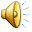 คลิกที่ไอคอนนี้เพื่อทดสอบการเล่นเสียง
หมายเหตุ
ขณะที่ทำงานไฟล์เสียงนี้เก็บไว้ที่ C:\music\song\like\
ดาวน์โหลดคลิปเสียงที่ใช้ในงานนี้ 
http://www.ustcm2012.mju.ac.th/BLUE%20IMPULSE%20(for%20EXTREME).mp3
ให้ทำการแทรก VDO จาก YouTube
ให้ทำการจัดลำดับการแสดงดังนี้
1
การกำหนดการแสดง
แสดงวัตถุที่ 1
แสดงวัตถุที่ 2
แสดงวัตถุที่ 3 และให้วัตถุที่ 2 หายไป
แสดงวัตถุที่ 4 แล้วให้วัตถุที่ 1 และ 3 หายไป
แสดงวัตถุที่ 5
แสดงวัตถุที่ 6 แล้วให้วัตถุที่ 4 หายไป
แสดงวัตถุที่ 7 แล้วให้วัตถุที่ 5 และ 6 หายไป
ให้วัตถุที่ 7 หายไป
2
3
4
5
6
7